CELJE
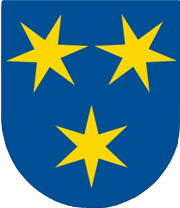 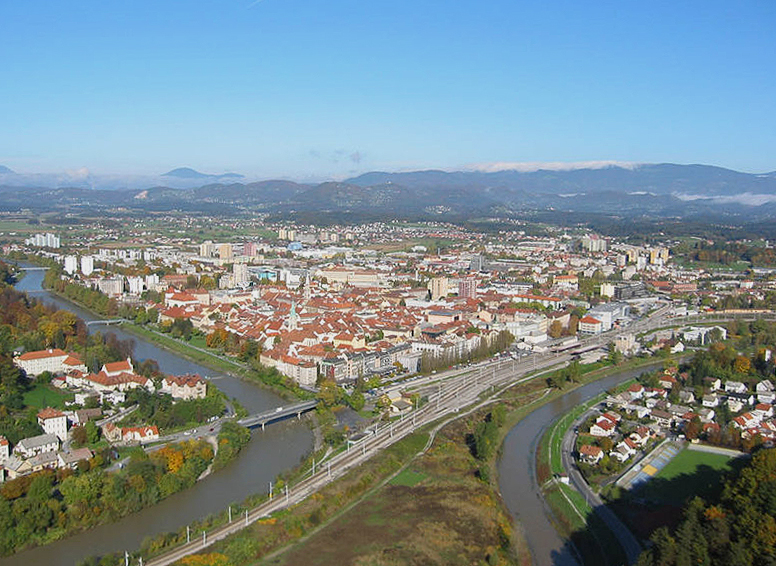 Celje
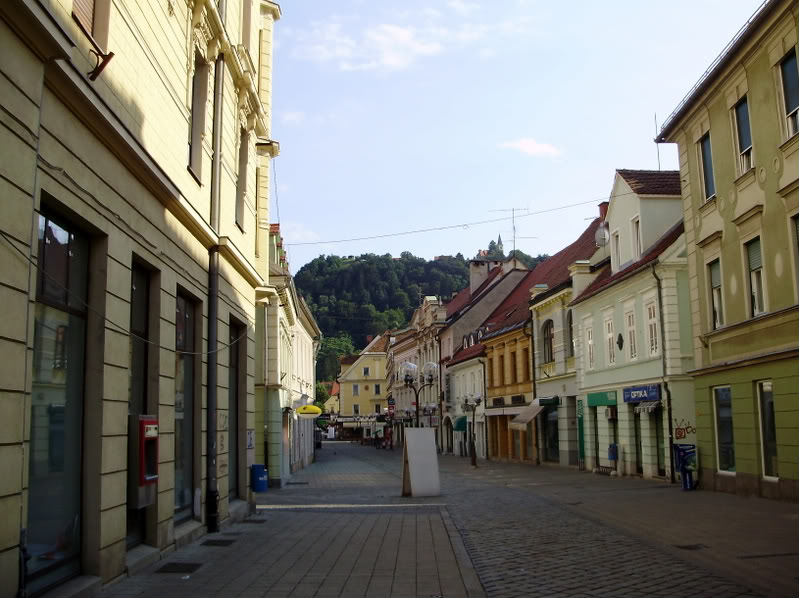 Center  Celja
Lega
- predalpski svet
- Spodnja  Savinjska dolina
- Med Ljubljano in Mariborom
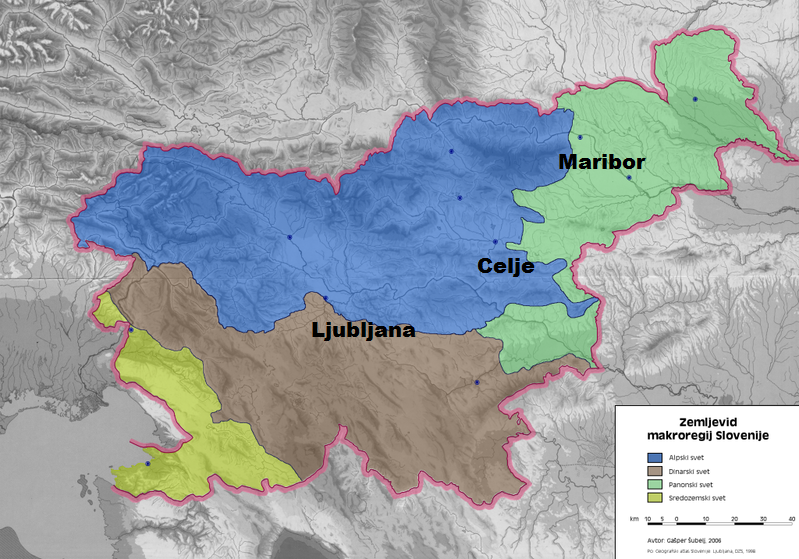 Površje
- Prevladuje ravninski del
- Povprečna nadmorska višina – 241m
- Na jugu zapirajo hribovja visoka 400-500m
- Najvišji vrh Hom 580m
- Poplavno območje
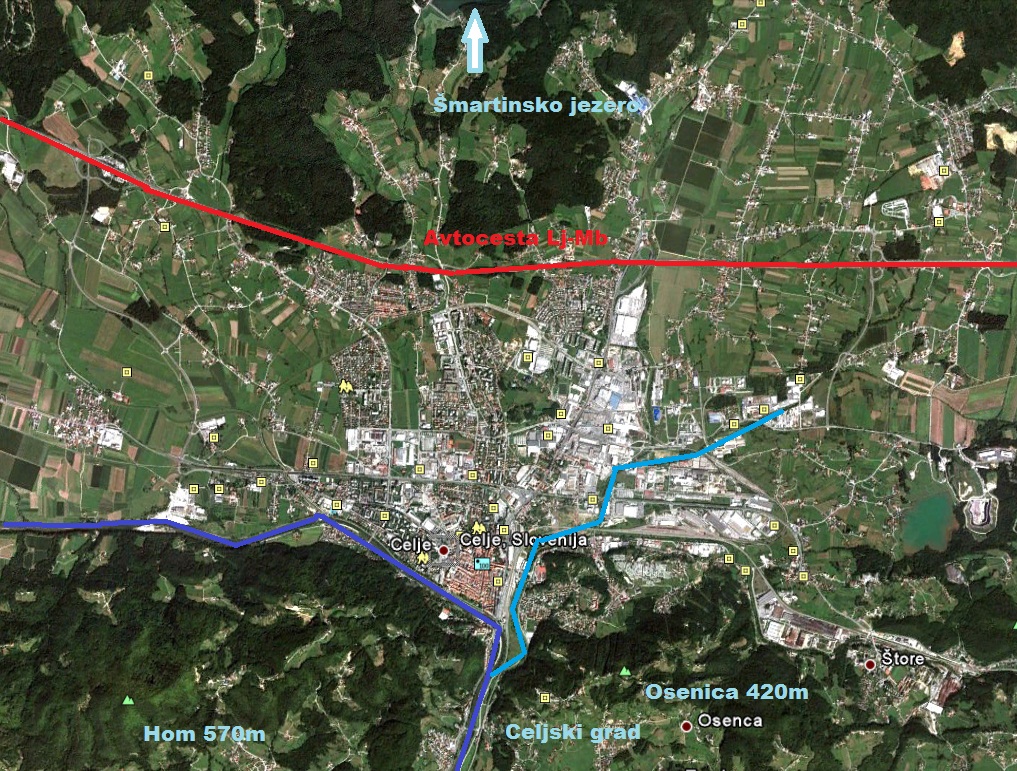 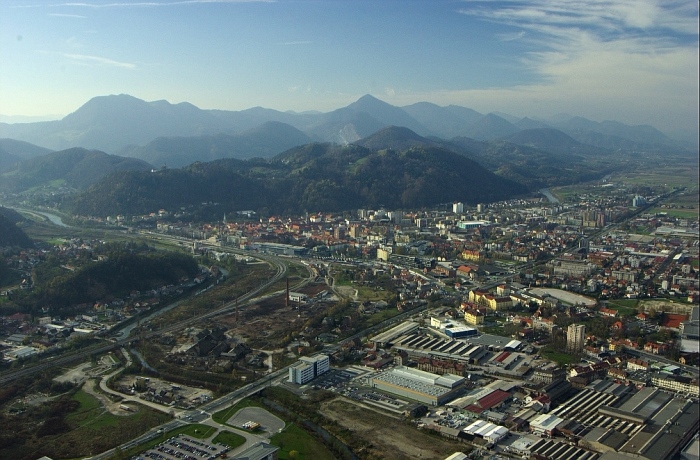 Zračni posnetek J dela Celja
Podnebje
- Prehodno celinsko podnebje
- Povprečna letna temperatura 9°C
- Povprečna količina padavin 1150mm
- V zimskem obdobju se pojavlja tempreaturni obrat
- 125 dni megle na leto
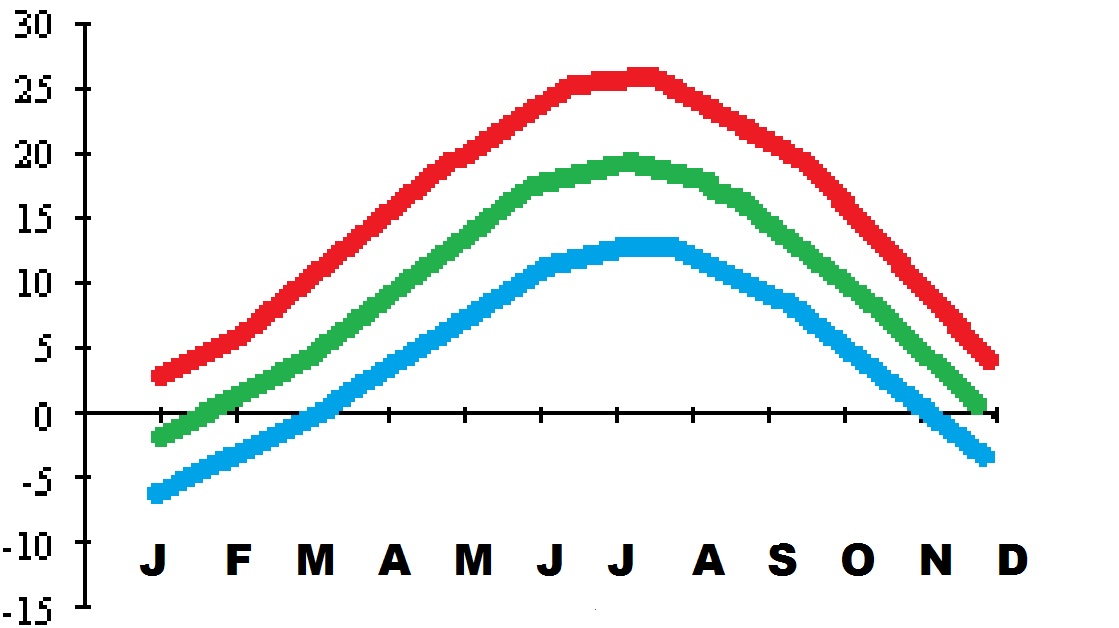 Graf letnih temperatur
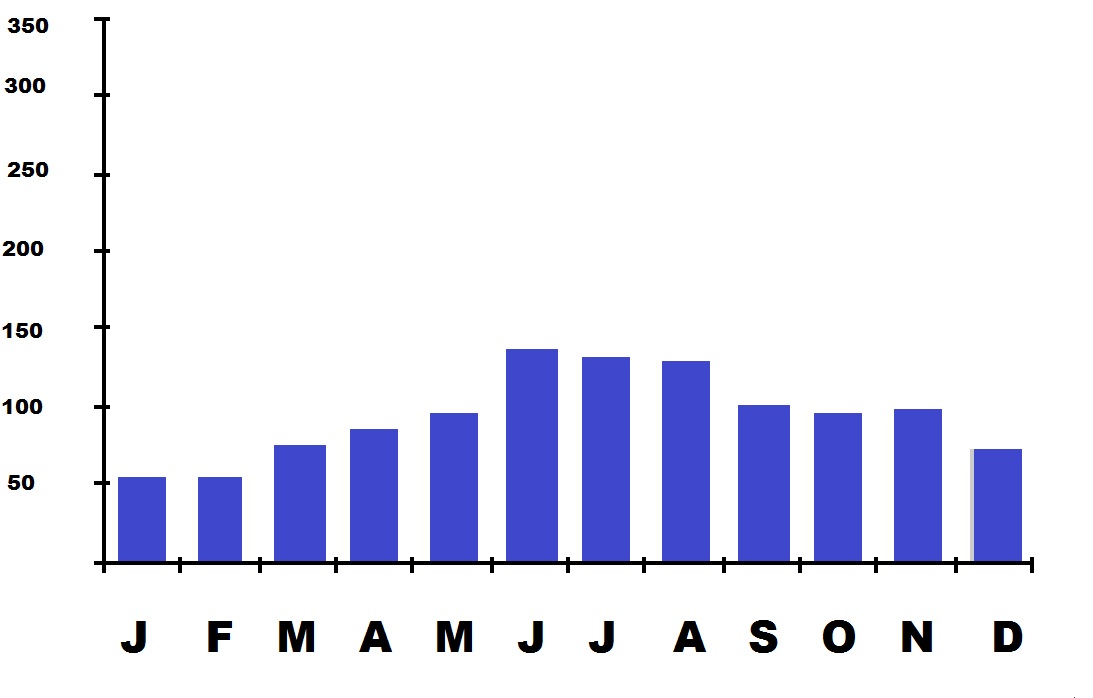 Graf povprečnih letnih padavin
Prebivalstvo
- 50.039 prebivalcev (občina)
- Število prebivalcev v 20. stoletju hitro narastlo
- 3. največje slovensko mesto
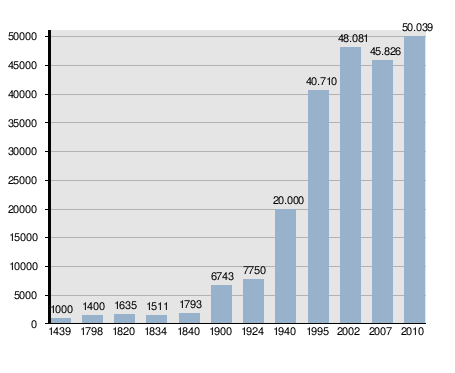 Rast števila prebivalcev
Starostna piramida Celja
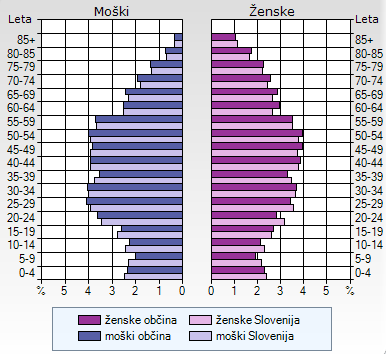 Gospodarstvo
- Aktivno zaposlenih - 23.553
- Nezaposleni - 4.475
- Povprečna neto plača – 880€
- Večja podjetja: Cinkarna Celje, Mlekarna Celeia, Gradis (gradbeno podjetje)
Zgodovina
- Leta 45 postane rimsko mesto – Celeia
- V 6. stoletju mesto porušijo Huni
- V Srednjem veku mesto obnovijo, vladajo mu Celjski grofje
- Po izumrtju celjskih grofov mesto prevzamejo Habsburžani 
- Veliko ohranjenih zgodovinskih zgradb
Znamenitosti
- Celjski grad (13. stoletje)
- Celjski dom (1905)
- Ljudska posojilnica
- Marijino znamenje na Glavnem trgu
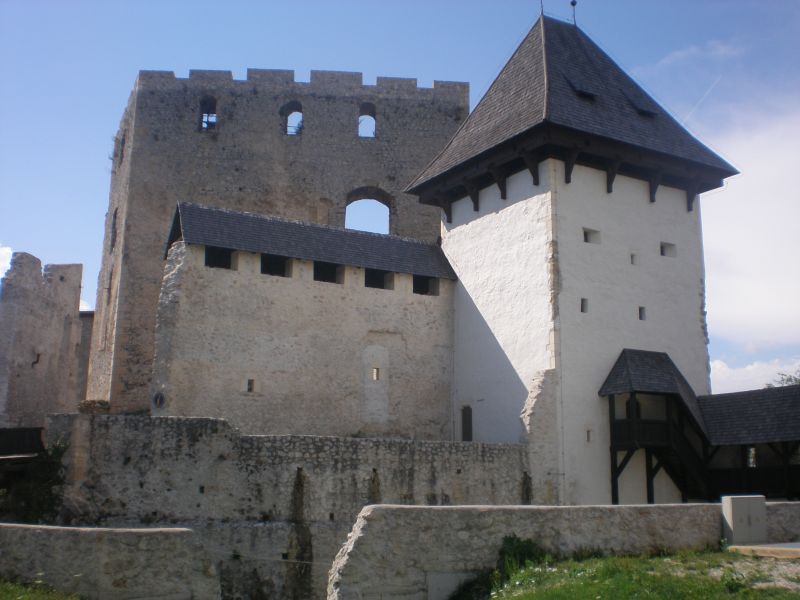 Celjski grad
Celjski dom
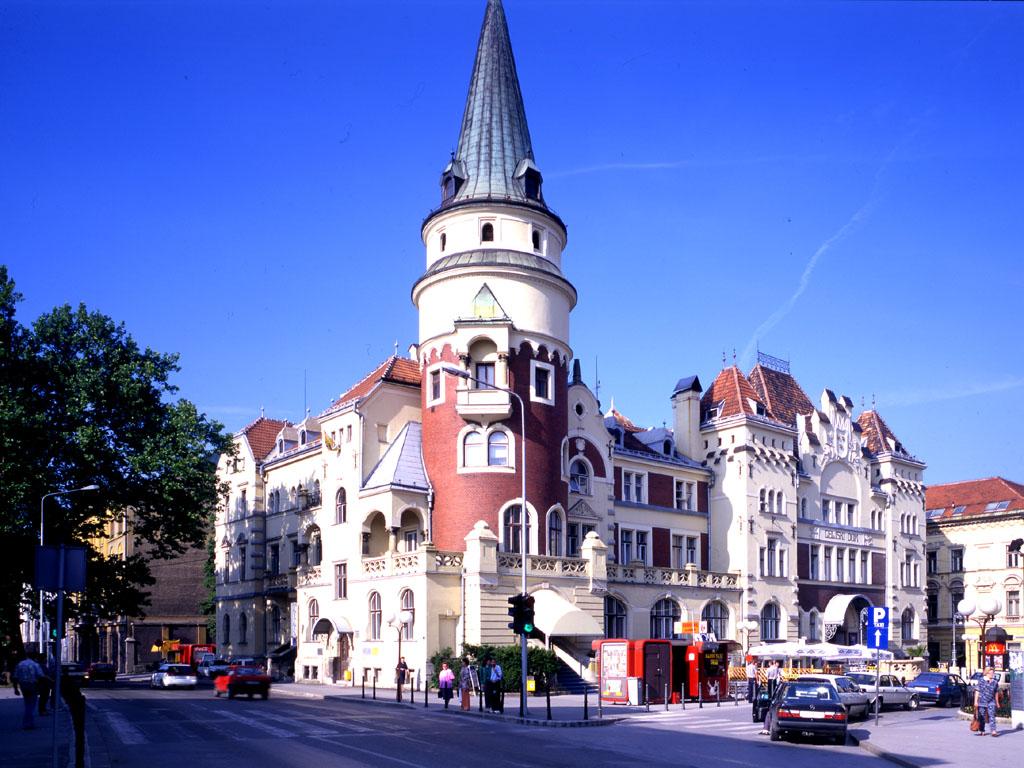 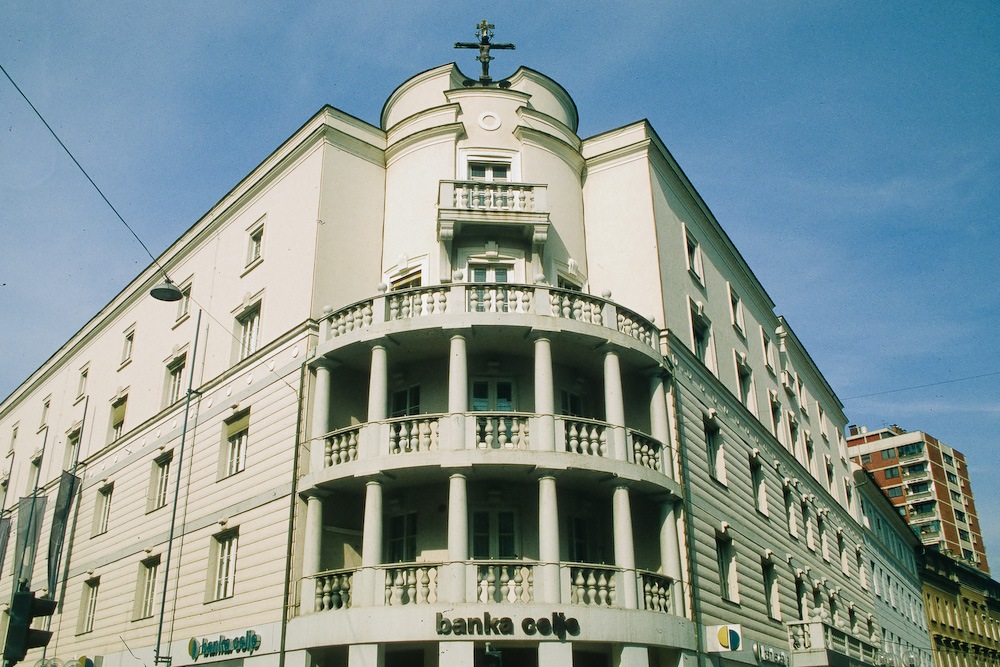 Ljudska posojilnica
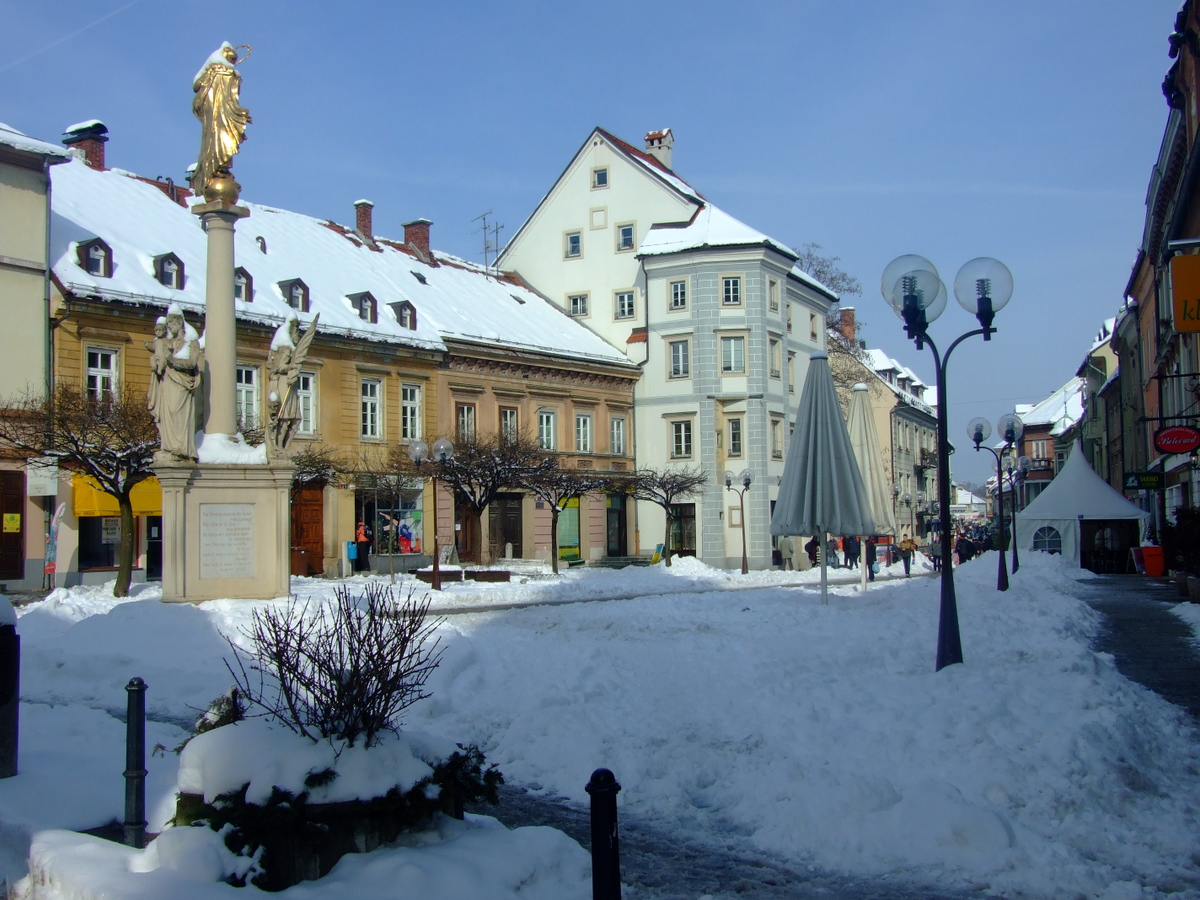 Marijino znamenje, Glavni trg
Znane osebnosti
- Janez Lapajne (1967-)
- Jolanda Čeplak (1976-)
- Oto Pestner (1956-)
Viri
http://sl.wikipedia.org/wiki/Celje
http://www.ekorg.si/?p=6b&s=1&id=3&cat=2
http://www.arso.gov.si/
http://www.stat.si/